MTU Cork Campus Access Service Prison Lecture Series
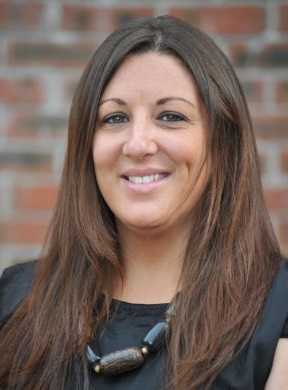 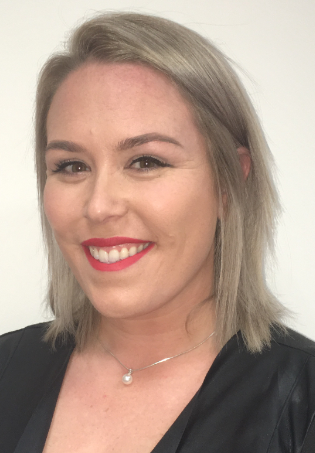 Laura Coleman- Access Officer
Christine Nolan- Mature Student Officer
MTU Access Cork Prison Lecture Series
The Prison Lecture Series is a collaborative, innovative and responsive educational programme that is delivered annually and offers participants in Cork Prison the opportunity to engage in a series of lectures by volunteers across both academic and professional services staff in MTU in Cork, supported by the teachers in the Prison Education Unit.
Collaboration- Succeeding Together
The MTU Access Service Cork Prison Lecture Series is a unique, innovative and collaborative programme aimed at providing learning opportunities for prisoners whilst in custody.
Background
Target Cohort of participants
Cork Prison is a closed, medium security prison for male adult offenders who are 18 years or over. It is the committal prison for counties Cork, Kerry and Waterford and has a capacity for 280 prisoners ranging from short term sentences to life sentence prisoners.
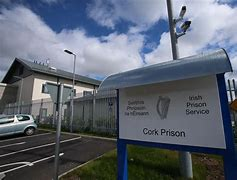 Objective
The objective of the programme is to promote further educational opportunities and present positive learning pathways as alternatives for all participants and their families.
Rationale
The MTU Cork Campus Access Service is committed to widening participation, increasing access and supporting positive educational outcomes for underrepresented groups.
The lecture series creates an opportunity for participants to directly engage and interact with the university. It creates awareness around the opportunities that can come with engaging in higher education and identifies current feasible pathways for all learners, allowing for a meaningful learning impact for participants and their families.  
This student cohort has been identified as an official target group in the recent National Access Plan 2022 to 2028.
Programme determined by the participants
Some participants may have previously experienced trauma in educational environments and the lecture series presents an opportunity to reframe and reimagine education and the potential for opportunities to access education.
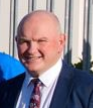 Topics delivered in 2023
Staff from MTU involved in MTU Access Service Prison Lecture Series with President of MTU Professor Maggie Cusack at the certificate presentation in 2023
Feedback from MTU Staff
“The Lecture Series is one of the most rewarding things I’ve done. It’s such a fantastic initiative!” Dept. of Management & Enterprise
"Such a rewarding experience, great participation & engagement and a great reminder of why I love to teach"
Dept. Of Accounting & Info Systems
It was great to see such active engagement from the participants and to see all of the fantastic rehabilitation, upskilling and lifelong learning opportunities being offered within the prison. It was a brilliant experience and I hope to go back again soon!” 
MTU  Funds Academy
"Getting involved in this initiative reignited my passion for teaching"
Dept. of Management & Enterprise
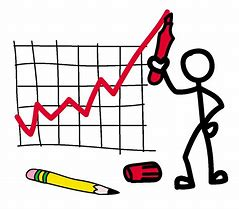 Statistics
Associated Developments from the MTU Access Service Prison Lecture Series
Culinary Skills- Single Subject Certificate
Evaluation in 2018 – highlighted strong interest from prisoners in Culinary Skills
This offers a very realistic pathway to further education and employment for many participants' post-release. 
In 2019-2020, a 5 credit Single Subject Certificate in Culinary Skills was offered to prisoners. 
Participants earned a Level 2 Primary Food Hygiene Award - a compulsory award which is required to work full-time in a commercial kitchen and considered a bonus credential by future employers.
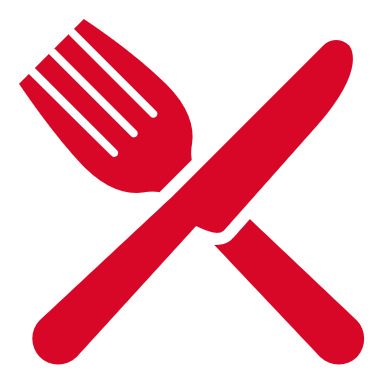 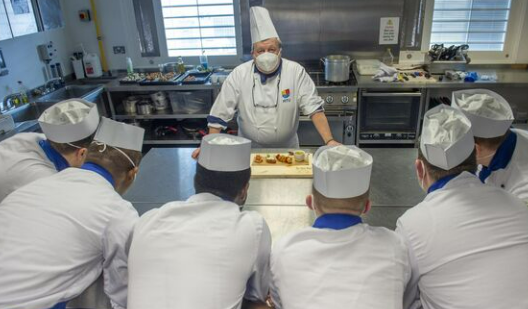 Culinary Skills- Single Subject Certificate
In 2023, the Culinary Skills certificate was delivered for a third time. 
Six prisoners took part in the programme and a Pop-Up Restaurant was created within the Prison for prisoners on the programme to demonstrate their culinary skills to employers in the Tourism and Hospitality sector.
Participant Feedback
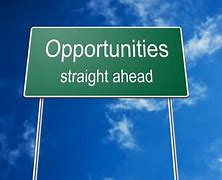 Graduate Feedback
“After completing the programme in 2022 it opened the door for so any new opportunities. The learning, training, support and accreditation I received allowed me to secure my first ever offer of employment.  The last 12 months have been life changing for me and my family with a new job, home and career with a great employer in the community.”

 William O’Brien- Class of 2022
Statistics on 2022 Graduates
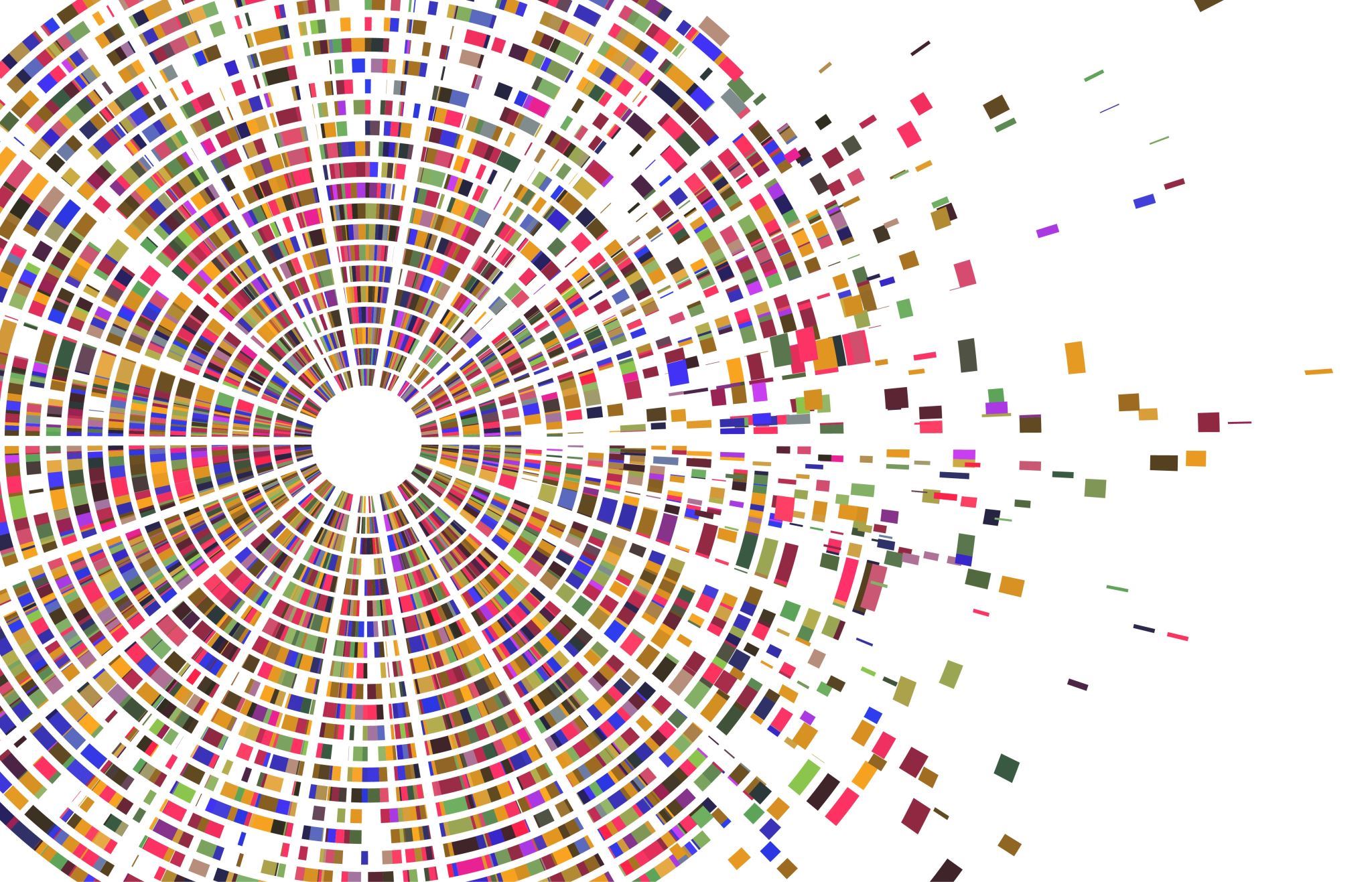 We are currently looking at the feasibility of delivering  Single Subject Certificates in;
Music
Accounting
Business Studies
Next Steps
Awards/ Recognition of Programme
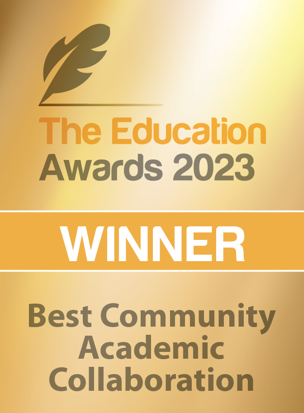 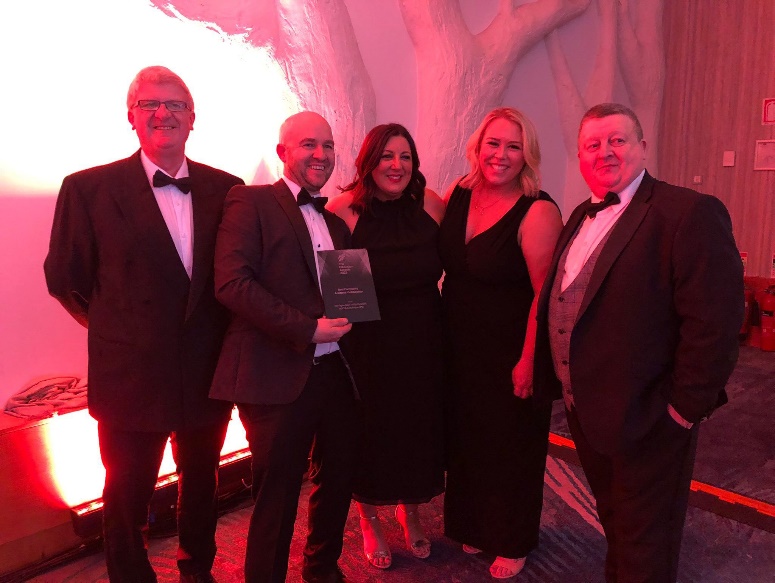 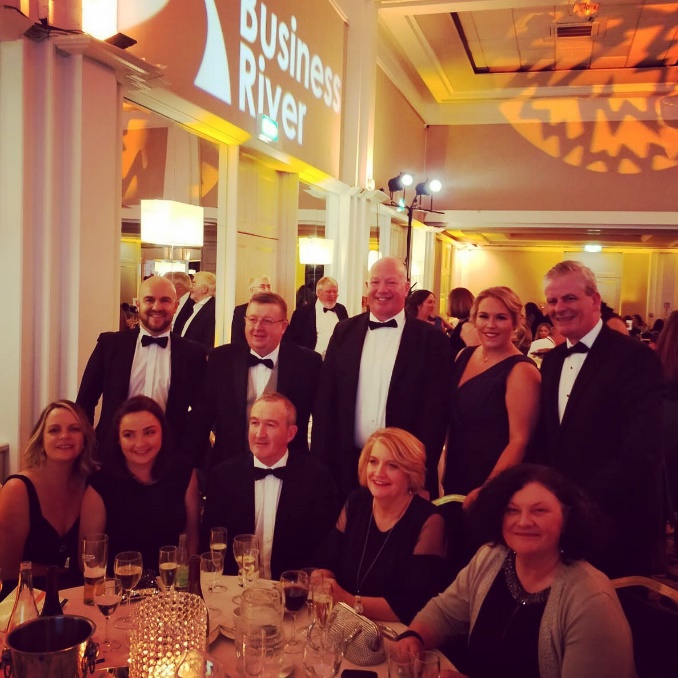 Thank You!
accesscork@mtu.ie
Facebook: /MTUCork_Access
Instagram: @MTUCork_Access
Twitter: @MTUCork_Access
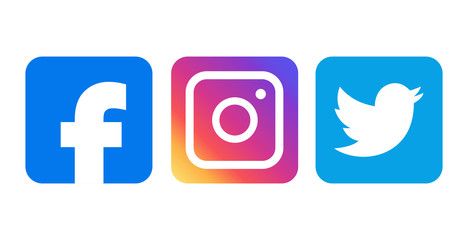